Generalized Shock Model for observational analysis
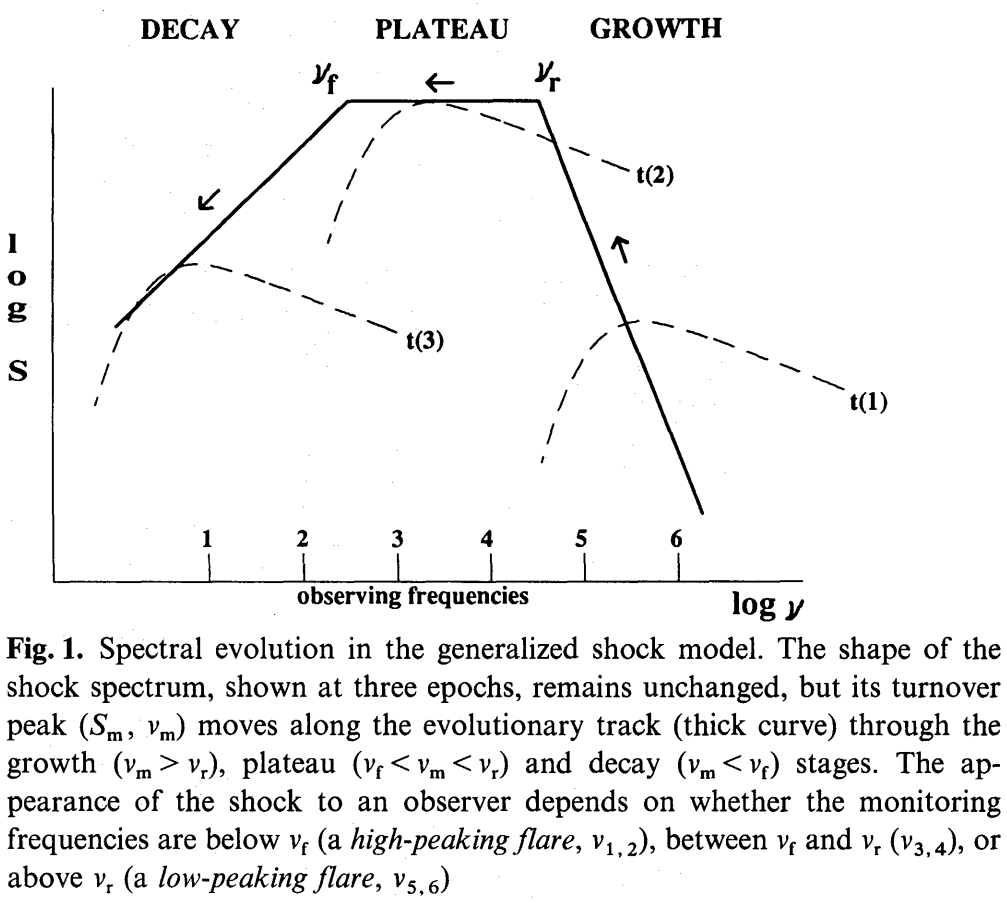 Understand the M&G model using this generalized concept!
Valtaoja, A&A, 254, 71 (1992)
Generalized Shock Model in light curve behavior
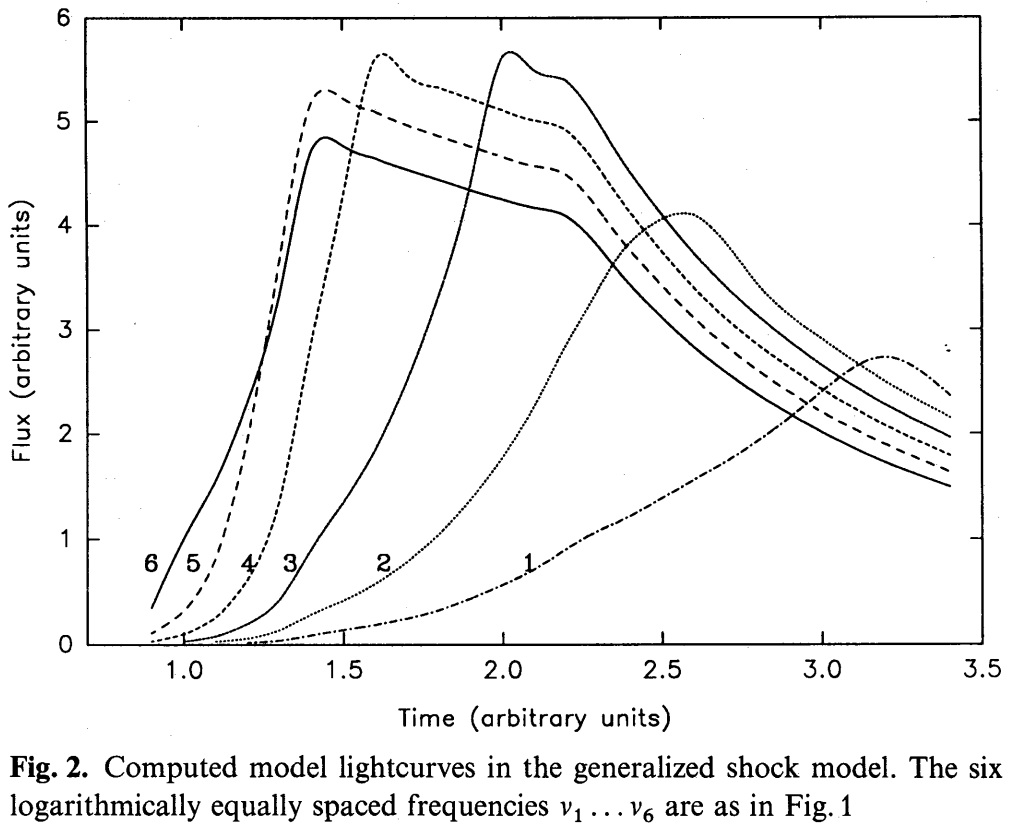 Valtaoja, A&A, 254, 71 (1992)
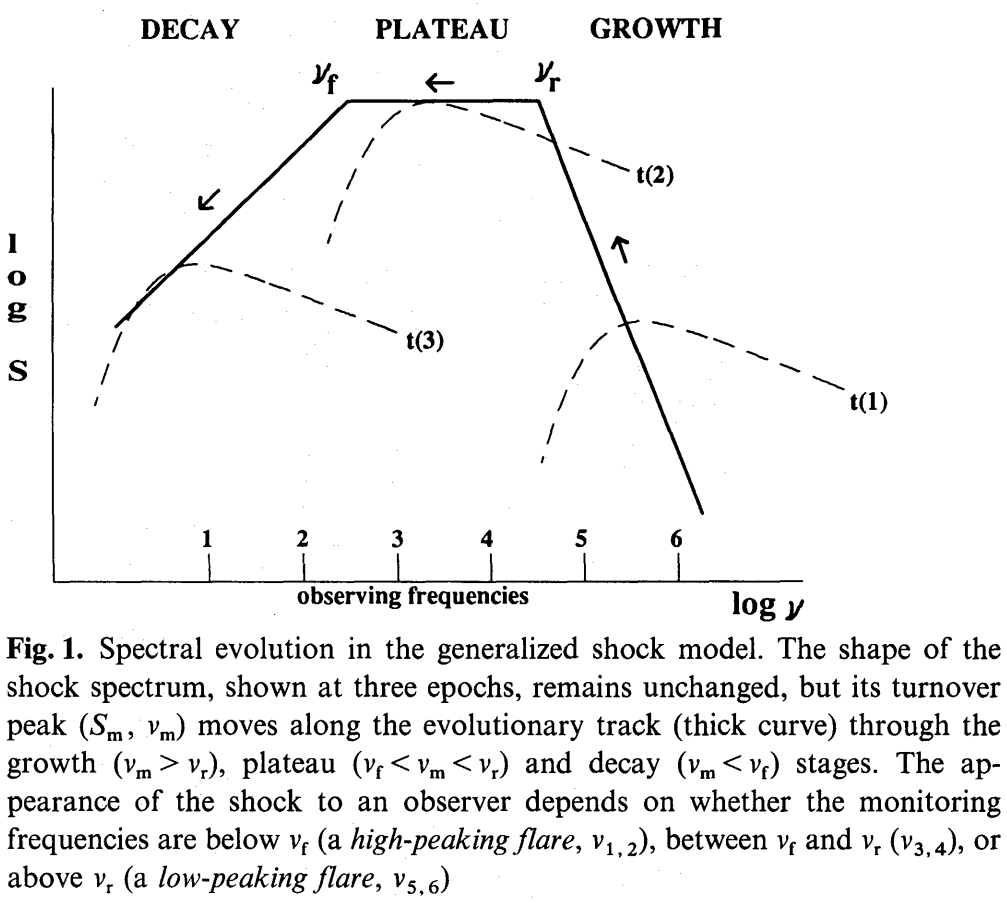 Peak time scales with freq.
Generalized Shock Model in light curve analysis
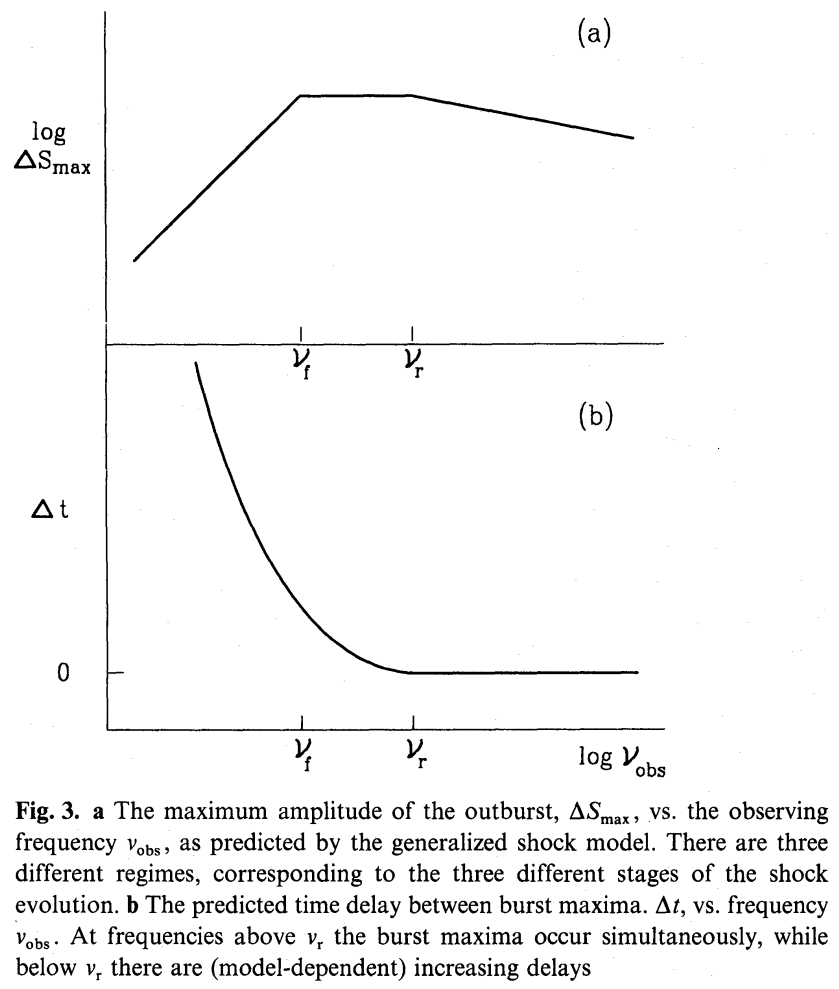 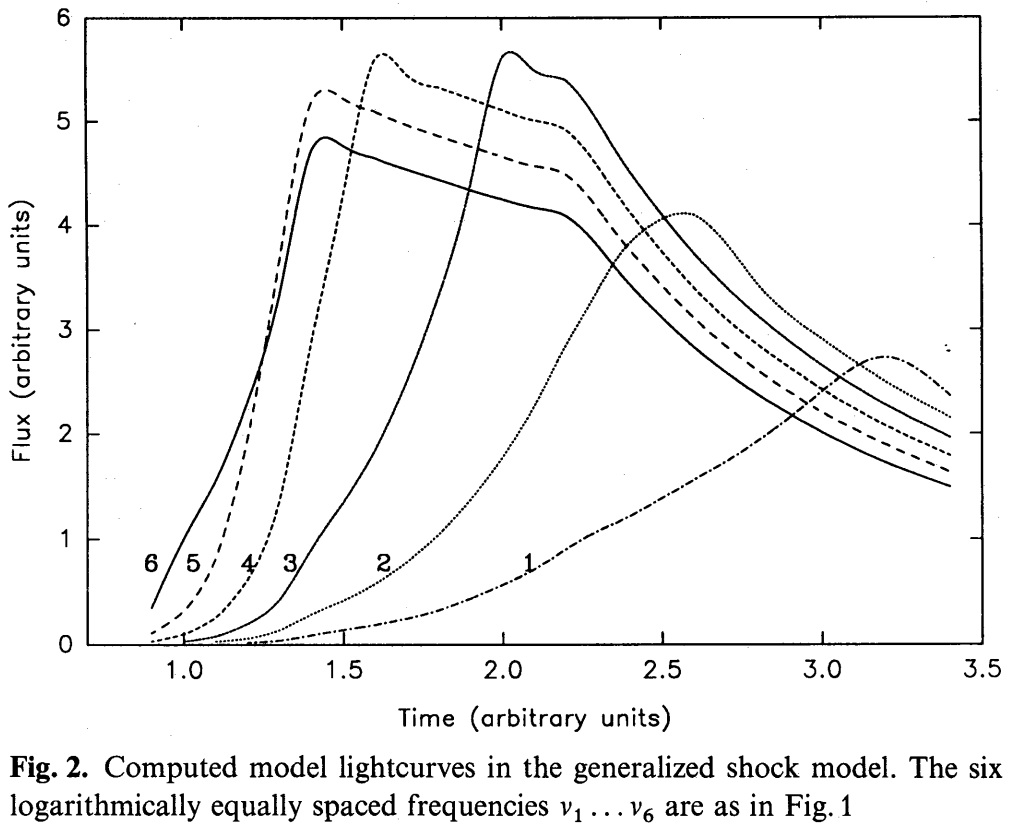 Peak time scales with freq.
Example：PKS 1510-089
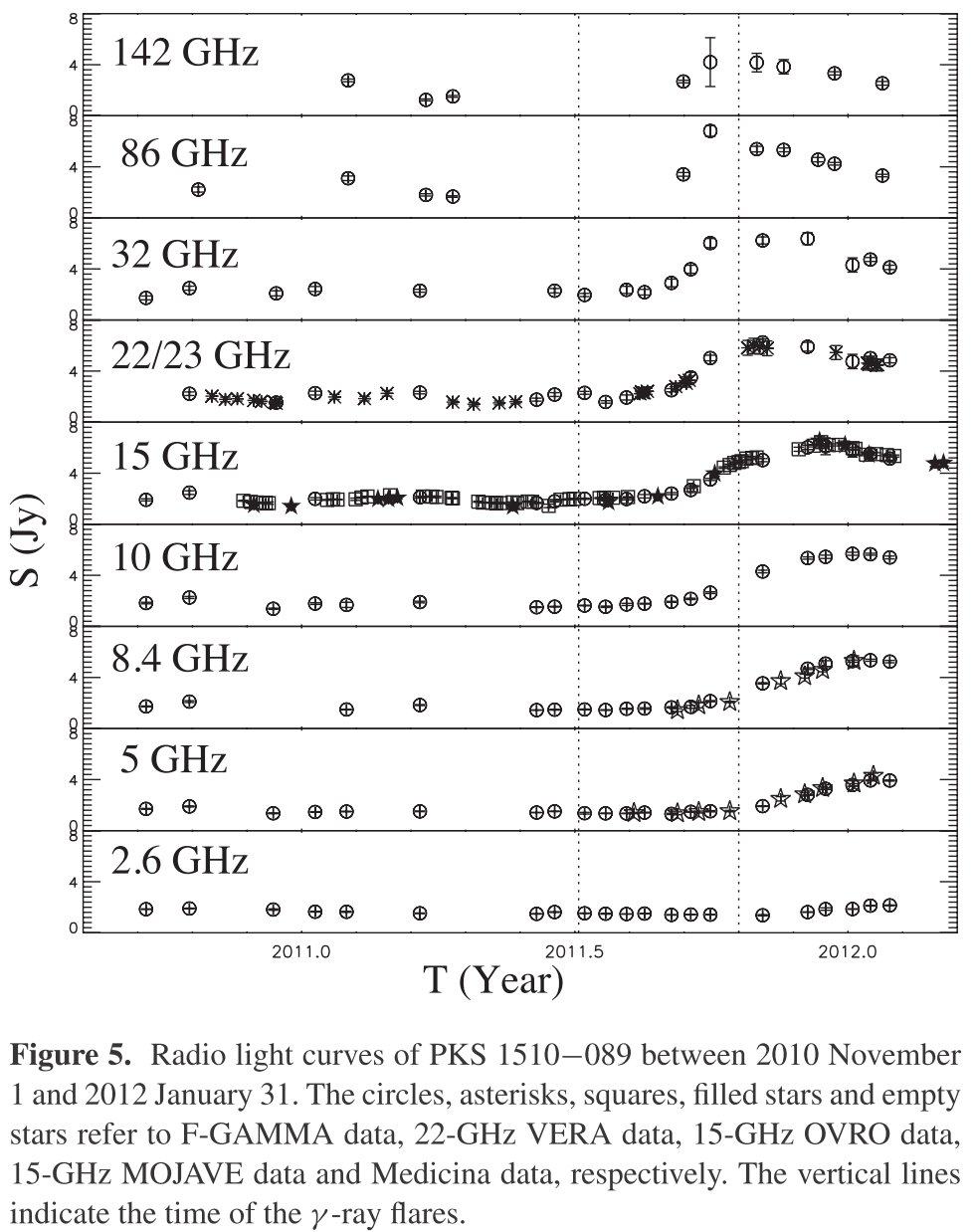 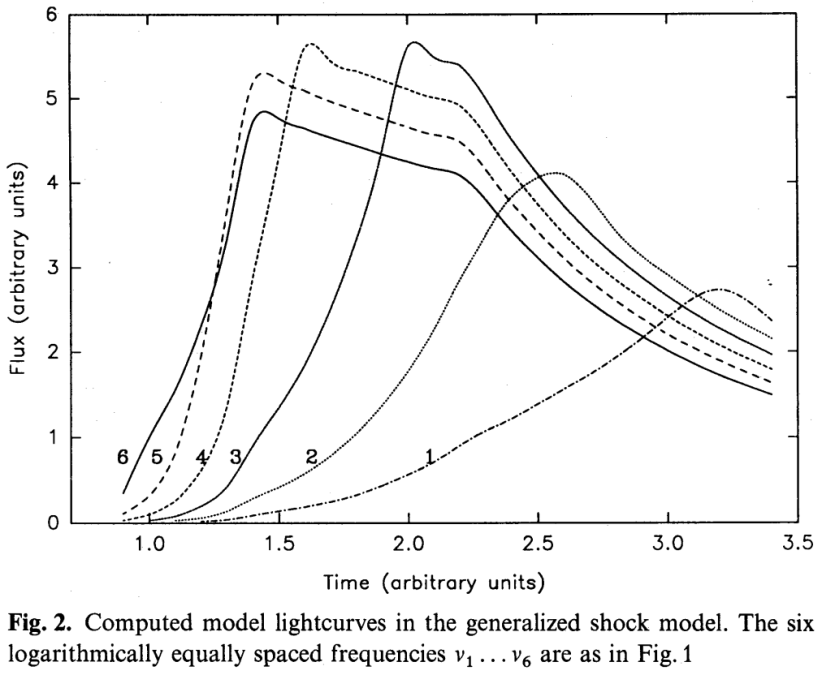 Orienti, MNRAS, 428, 2418 (2013)
Example：PKS 1510-089
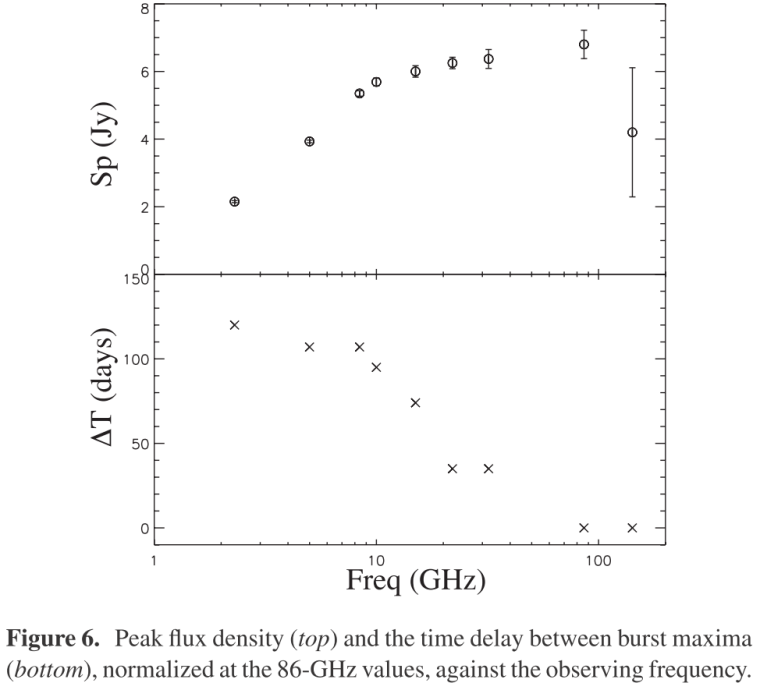 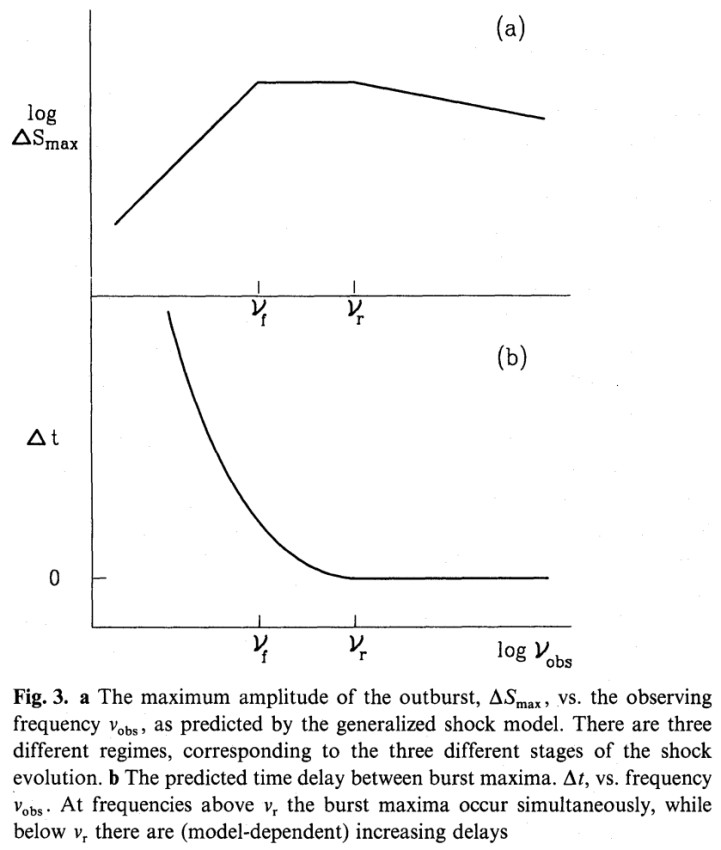 Orienti, MNRAS, 428, 2418 (2013)
Valtaoja, A&A, 254, 71 (1992)
Valtaoja, A&A, 254, 71 (1992)
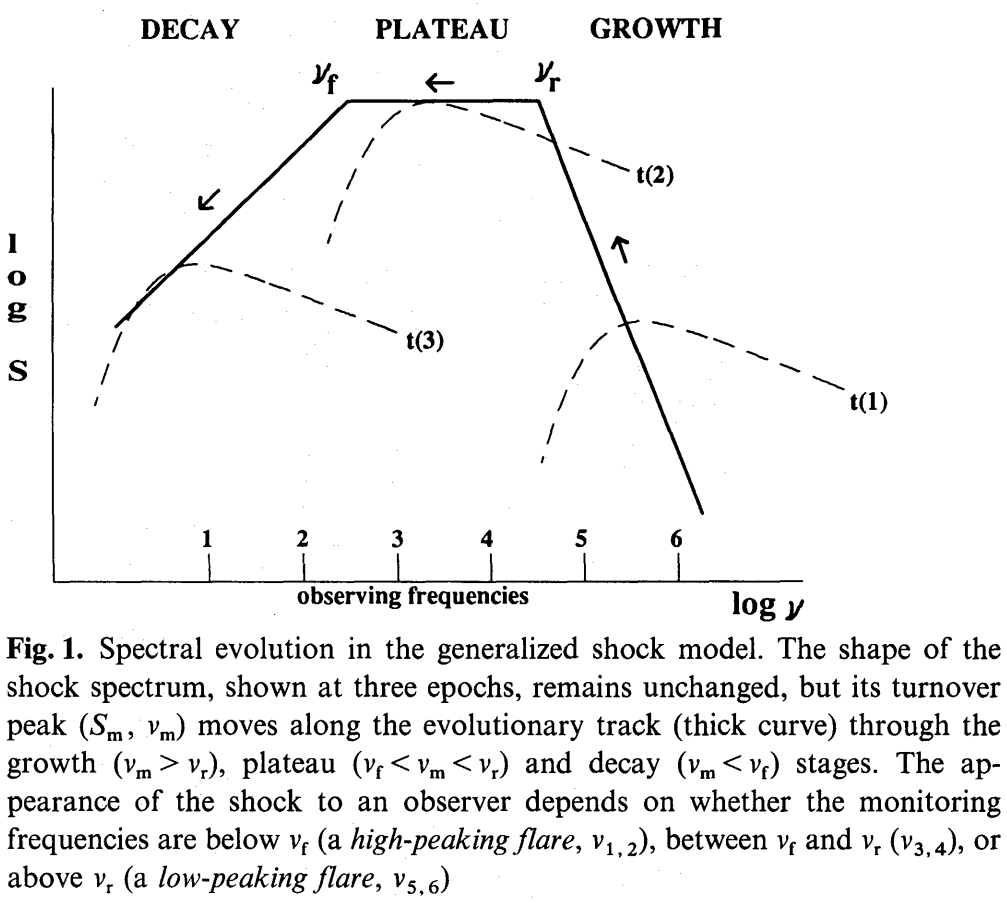 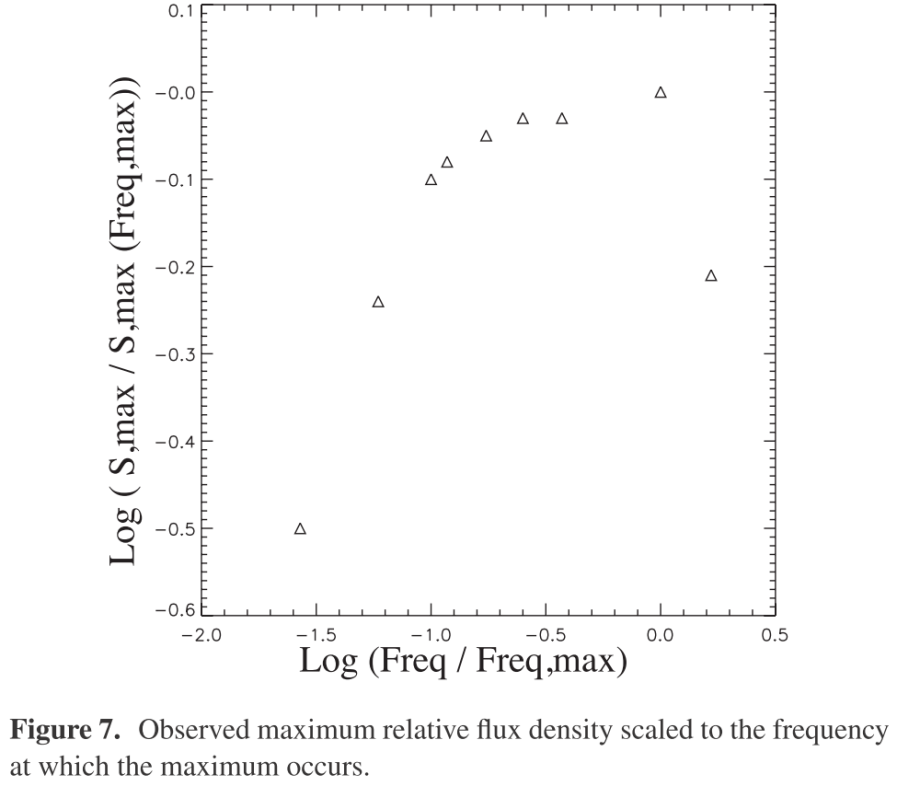 Orienti, MNRAS, 428, 2418 (2013)
Example：3C 279
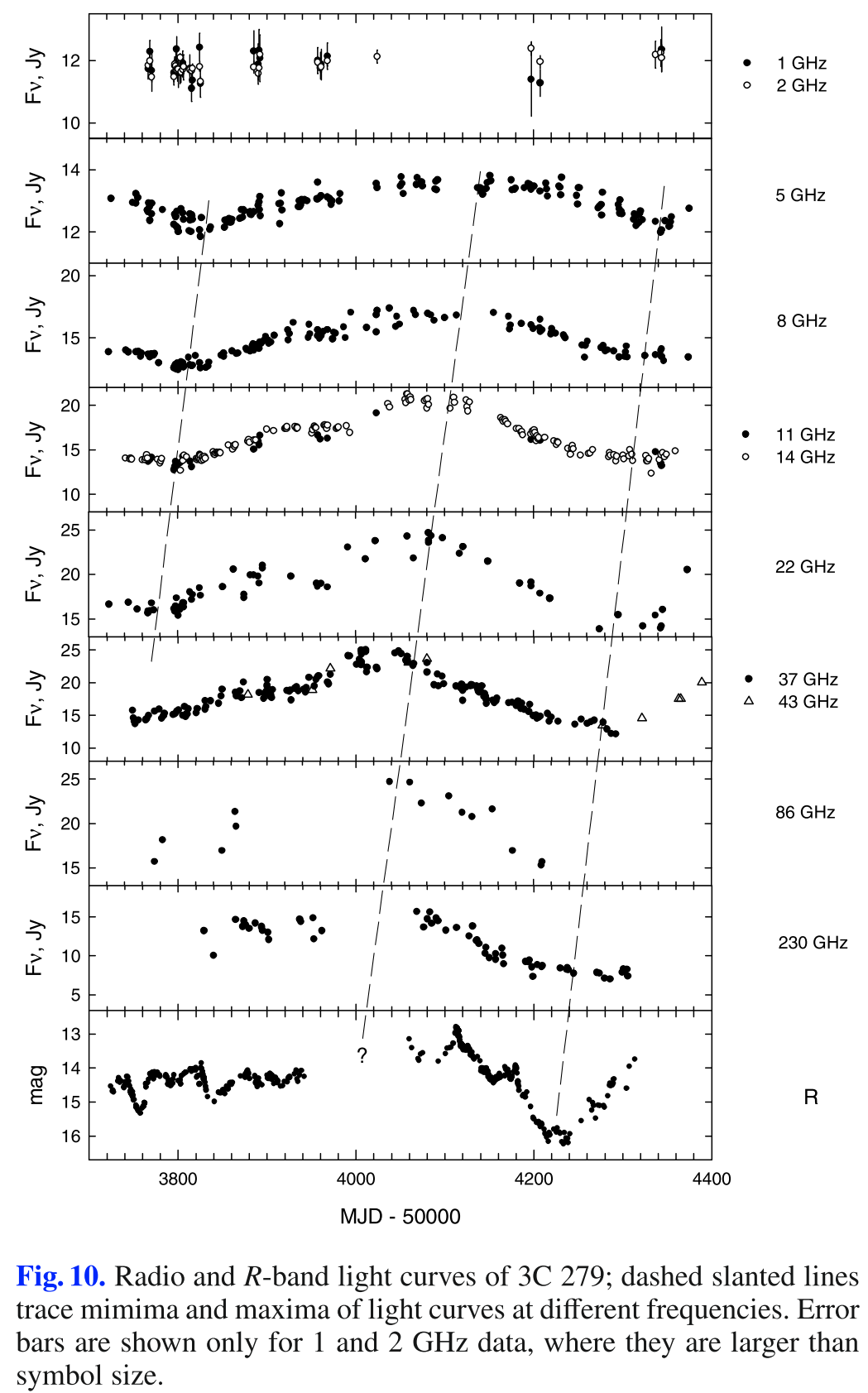 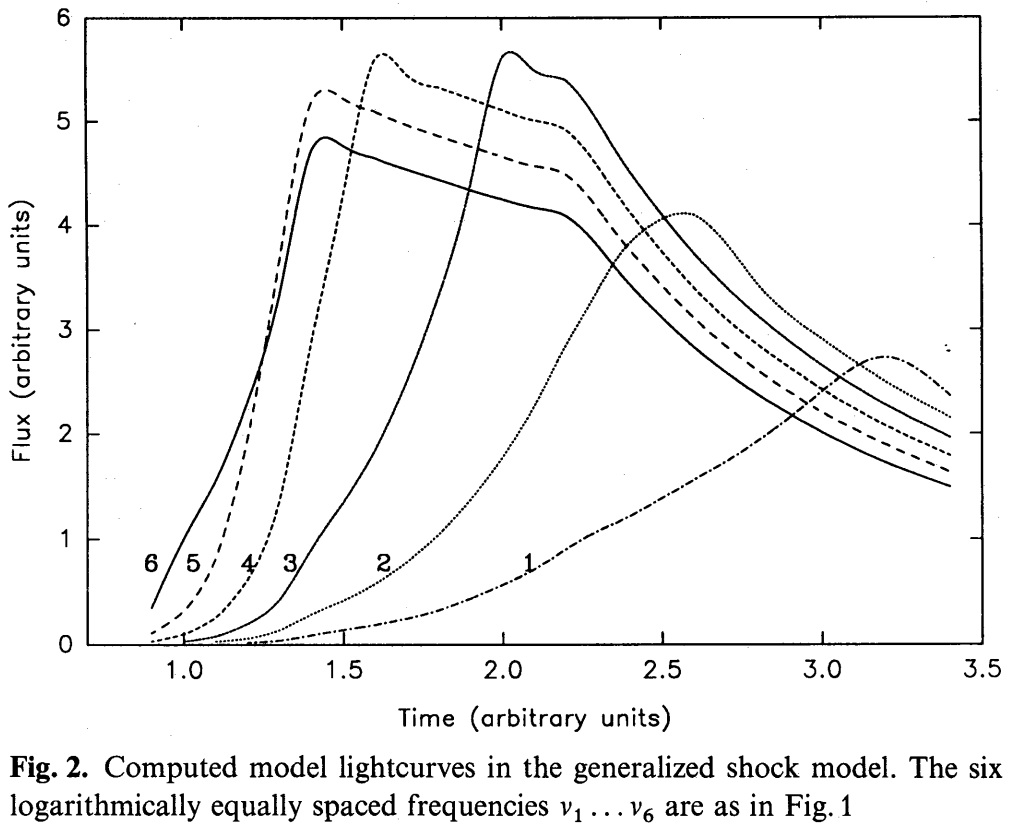 Larionov, A&A, 492, 389 (2008)
Example：3C 279 – self similarity of SED
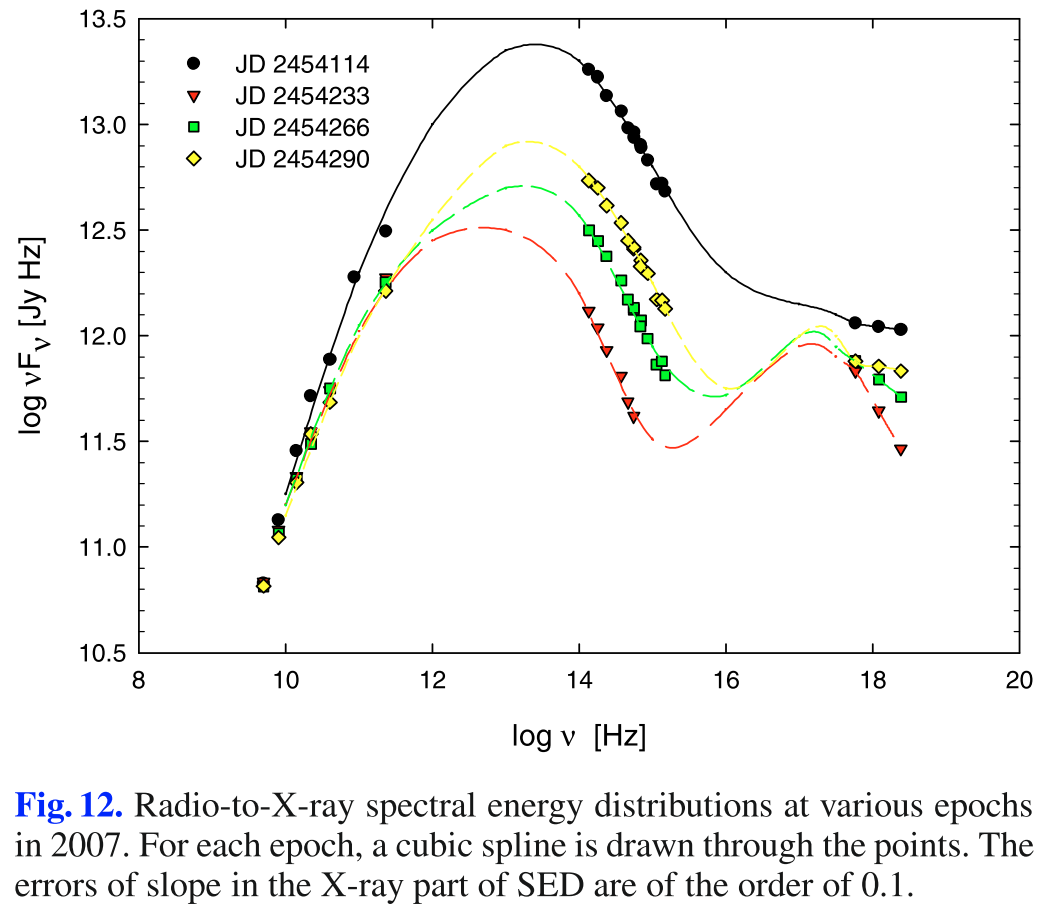 Valtaoja, A&A, 254, 71 (1992)
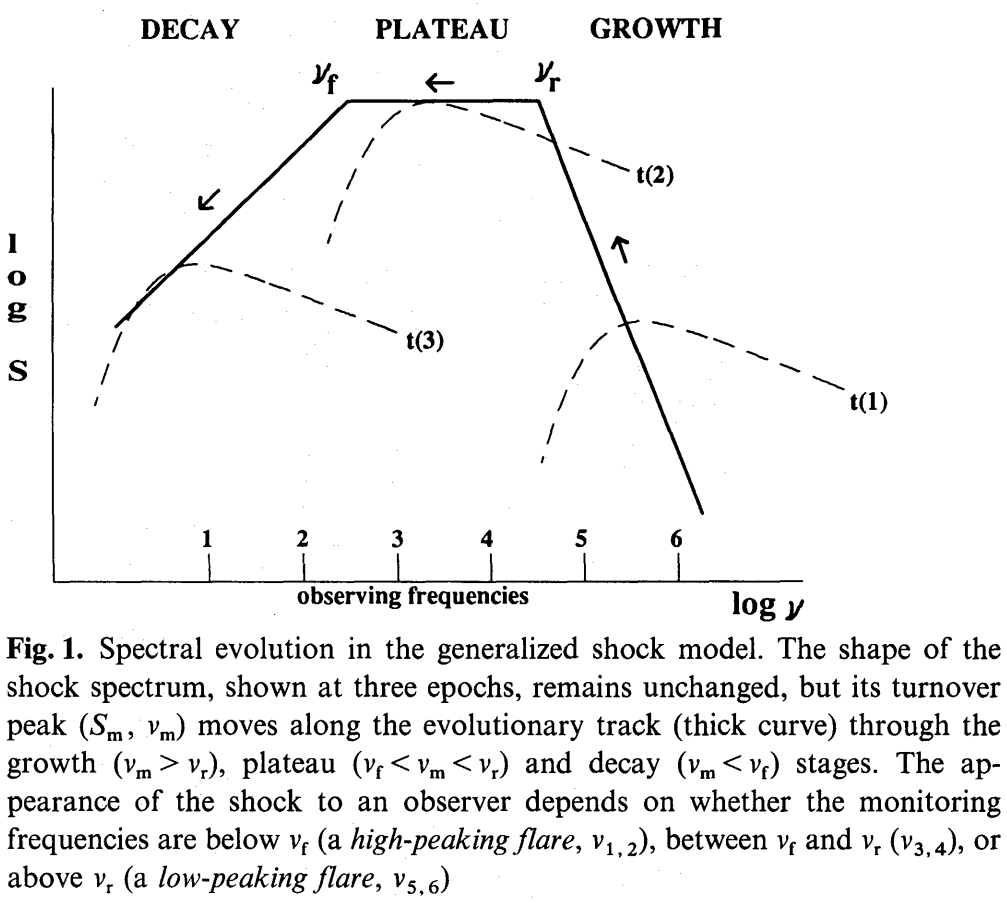 Larionov, A&A, 492, 389 (2008)
Counter (?) Examples
Hovatta, A&A, 485, 51 (2008)
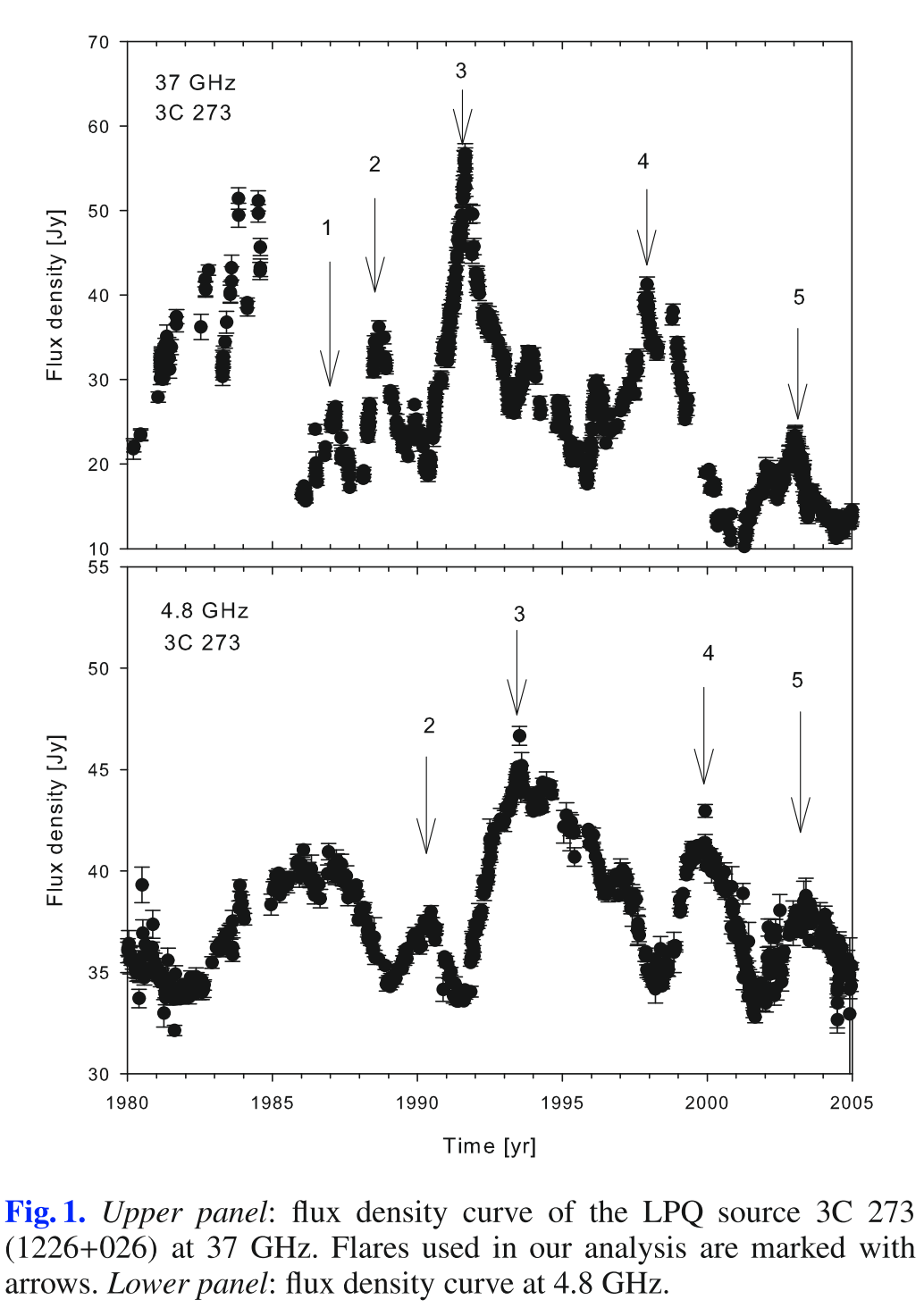 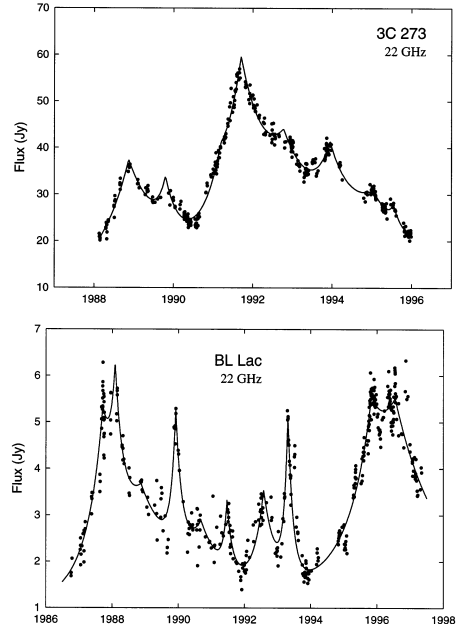 Valtaoja, ApJS, 120, 95 (1999)
Plateau Stage in the generalized shock model seems to be missing??
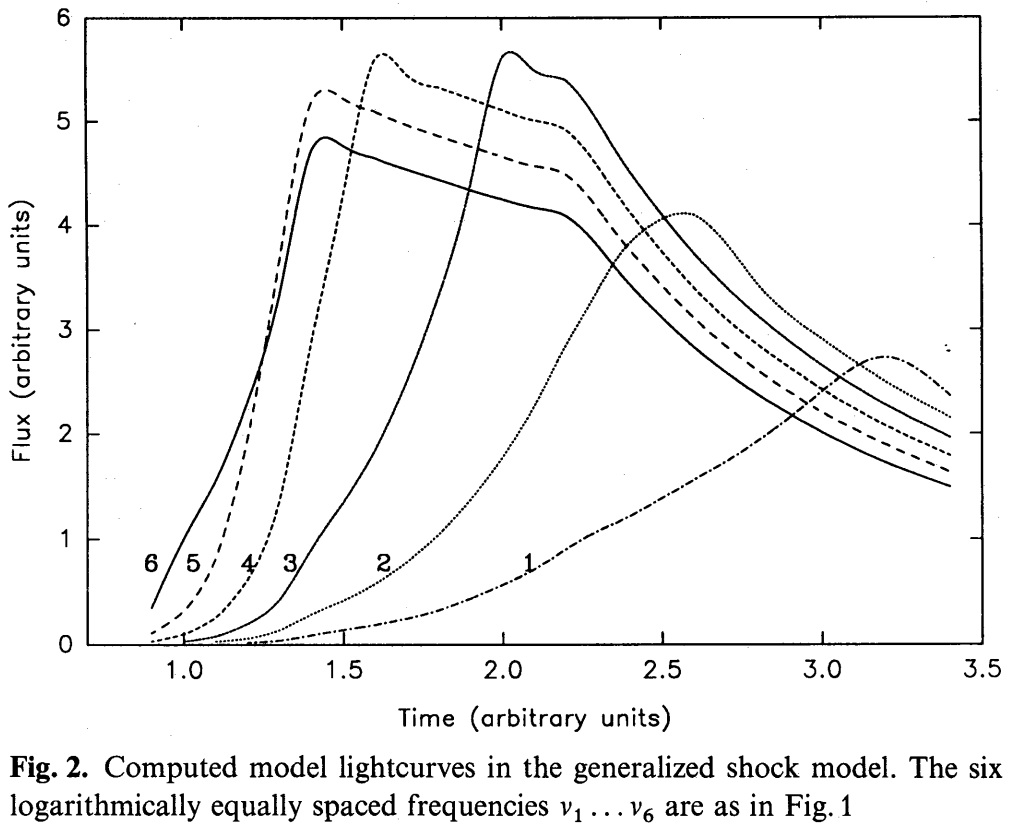 Where is the Plateau Stage ???
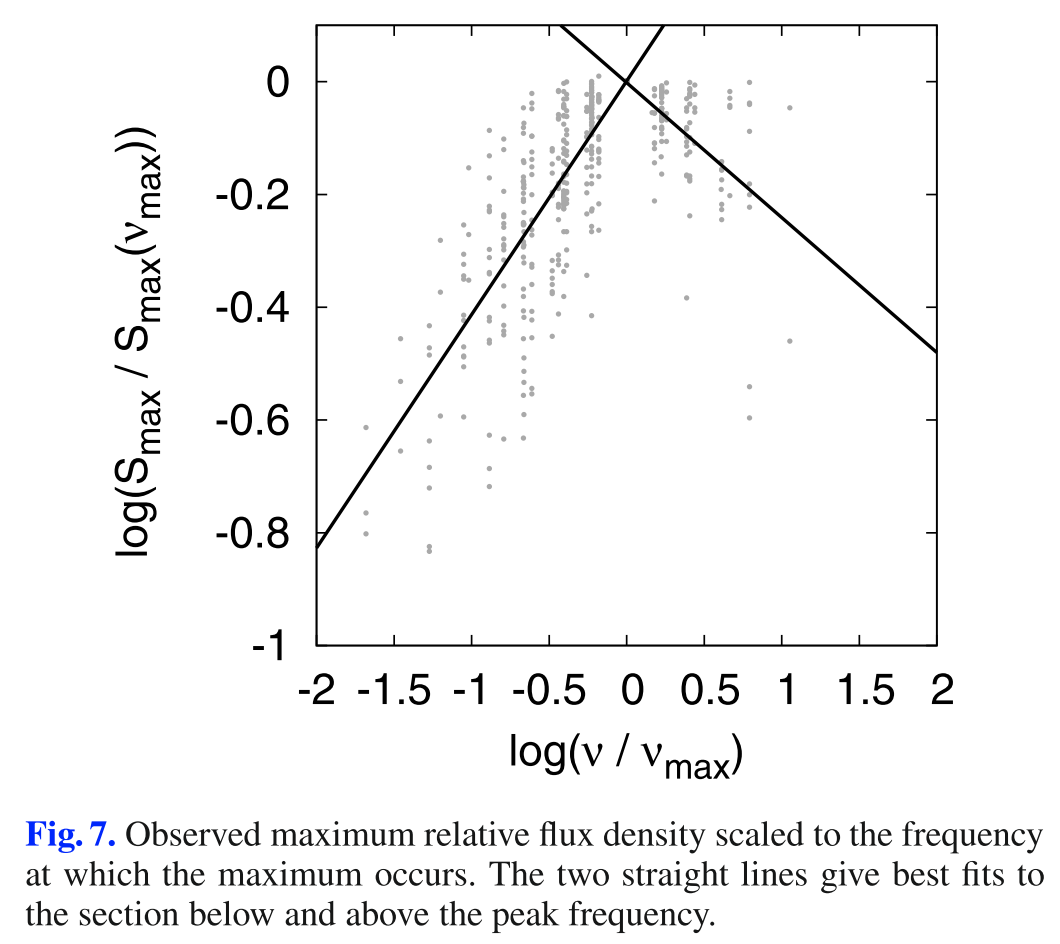 What happened ?
Hovatta+ 2008 discusses a population of 55AGNs with multiple flares … so this doesn’t look like a lone phenomena…

However, this isn’t explained YET! As we have seen in the cases of PKS1510-089 and 3C 279, the plateau stage seems to be there…
Valtaoja, A&A, 254, 71 (1992)
Hovatta, A&A, 485, 51 (2008)
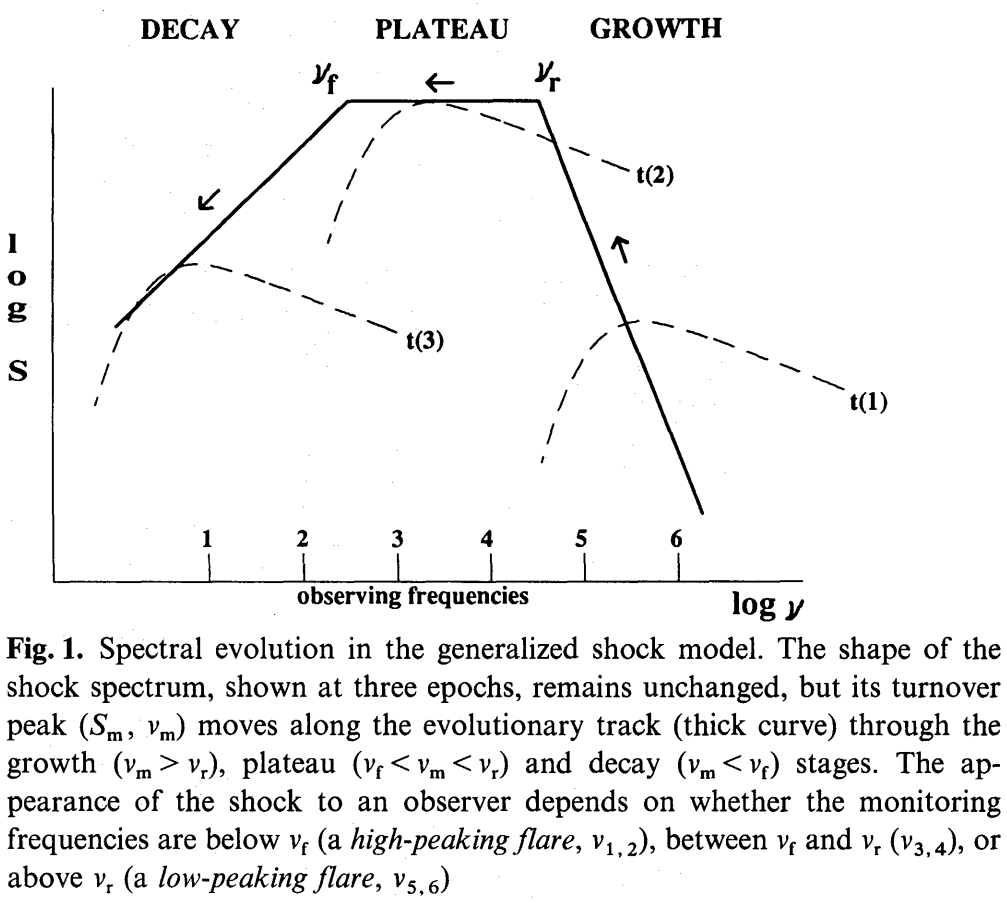 There seems to be no explanation to this YET???? (one more thesis topic )